The Scarborough Reading Rope and Guided Reading
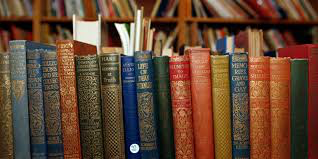 Amie Snow
Ibraham Elementary
Forsyth County Reading Association
October 19, 2017
The Simple View of Reading
Gough & Tumner, 1986
Creating the Rope
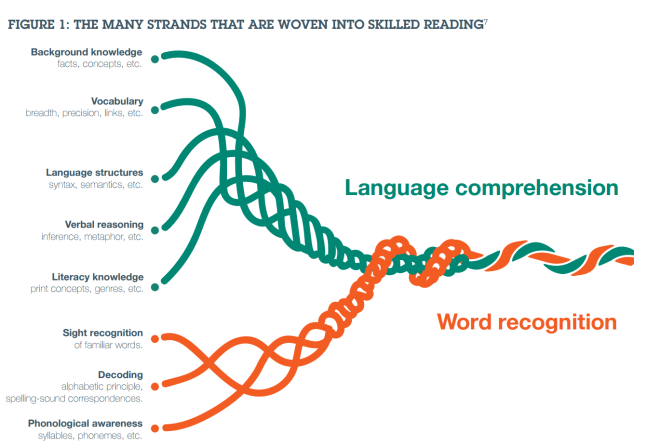 How do we ensure our instruction supports this model?
Word Recognition in the Early Grades
Phonemic Awareness Activities
Exposure to LOTS of Patterned Text
Instructional Level Word Study
Phonemic Awareness Activities
Activities that focus on sound awareness should happen daily in kinder, 1st grade and even into 2nd and 3rd grade. 
A solid understanding on how sounds work to develop words to develop sentences is CRUCIAL for students to be able to see the connection between sound and print.
These activities aren’t just fillers for downtime in the classroom – they should be activities chosen and used with purpose.
Phonemic Awareness Activities
These activities should progress from:
Listening activities 
Rhyming activities 
Word and Sentence Awareness
Syllable Awareness
Initial and Final Sound Awareness
Phonemic Awareness
Mapping Sounds to Letters and Spellings
Exposure to Patterned Text
Beginning Reader Lesson Plan
Rereading leveled books based on students’ instructional levels to:
build a solid sight word vocabulary
begin to understand sentence structure 
continue understanding concept of word. 
Beginning readers must have multiple opportunities EVERY single day in simple text at their instructional level.
Instructional Level Word Study
Qualitative Spelling Inventory – Beginning in mid to late kindergarten, a spelling inventory can offer insight into a student’s word study needs. 
http://readingandwritingproject.com/public/themes/rwproject/resources/assessments/spelling/spelling_primary.pdf
The spelling inventory guides instruction so students are taught word study in an organized, developmentally appropriate way. 
Word sorts that match a student’s instructional need will help them learn and develop their own knowledge of how words work.
Putting It All Together
Reading Workshop for Kindergarten – 5th grade is crucial for developing competent readers. 

Kindergarten Workshop Components 
Rereading 2 books on the students’ instructional levels
Phonemic Awareness Activity – quick activity based on students’ needs
Word Study – depending on the students’ instructional levels
Introduce a new book that will be reread the next day
Putting It All Together
1st grade Workshop Components
Rereading of 3 books on students instructional level 
Phonemic Awareness/Word Study on students’ instructional levels
Introduce a new book to be reread the next day
Model/Shared Writing
Beginning Reader: Guided Reading
Guided Reading: 
Rereading of 3 books at the students’ instructional level. 
ON THE 1st DAY OF WORKSHOP:
Each book will need to be introduced to the students. To introduce the book, try the following:
Quick picture walk
Echo reading as a group
This should take 15 minutes.
Beginning Reader: Guided Reading
ON the NEXT Day of Workshop and from now on . . . 
Echo read a book. 
Then have students partner read while you listen to them read aloud. 
Move to the next book and echo read, then partner read. 
Continue with the 3rd book. 
ASK BASIC retell questions: 
What happened in the beginning?
What happened in the middle?
What happened at the end?
Putting It All Together
Late-1st grade – 2nd grade Workshop Components 
Guided Reading in instructional level texts with more sophisticated attention to comprehension 
Word Study based on the Qualitative Spelling Inventory
Fluency Work (if needed)
Writing around text
Directed Reading and Thinking Activity
A DRTA requires active, creative decision-making from both student and teacher as they read a story together.
A DRTA fosters reading comprehension as a process that a reader goes through each time he or she reads a text. 
A DRTA teaches a student to make logical hypotheses about a text based on the evidence in a story.
Planning a DRTA:  Step One
Read the story through from beginning to end.

A DRTA must be carefully planned.
Planning a DRTA:  Step Two
Go back through the story and choose appropriate stopping points.
The number of stopping points will vary, depending on length of story, ability of child, density of ideas, and other factors.
Choose the stopping points by reflecting on the following questions.
At what point in the story am I able to anticipate an important upcoming event?
Why am I able to do so?
What information have I read that is triggering the anticipation?
Planning a DRTA:  Step Three
Plan questions to be asked at the stopping points.
Include comprehension questions. 
To check the child’s understanding of important events in story.
You may ask child to retell what happened in the section just read.
Include a prediction question.
What do you think will happen next? 
Why do you predict that?”
Do you want to keep or change the prediction you made earlier?